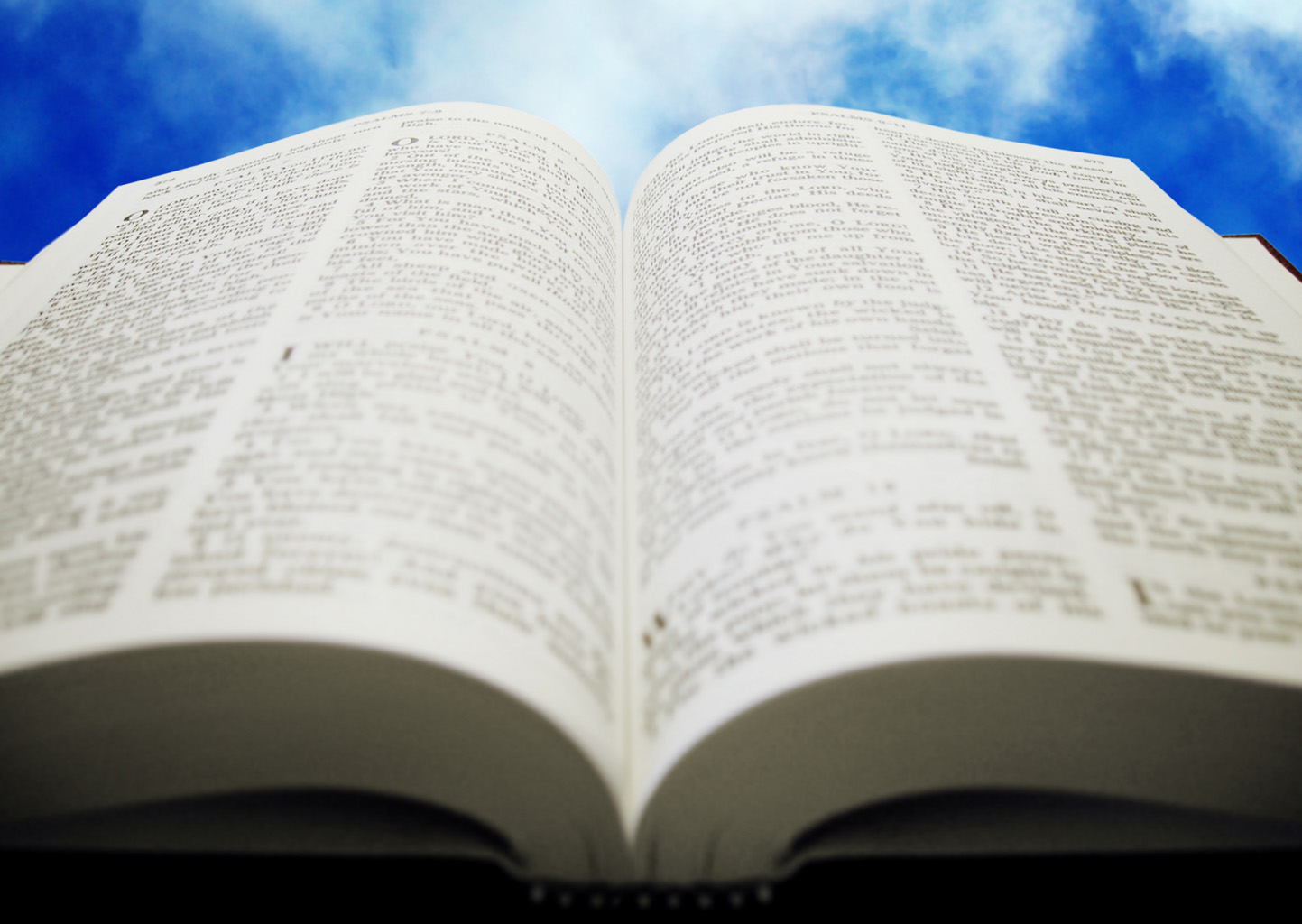 Welcome!
Sunday
Worship 		  					10:00 AM
Sunday
Bible Class (Livestream) 	 			5:00  PM
Wednesday
Bible Class 			 			7:00  PM
www.SunsetchurchofChrist.net
1 Corinthians 16:2
On the first day of the week let each one of you lay something aside, storing up as he may prosper, that there be no collections when I come.

A collection basket 
is in the foyer
The End
[Speaker Notes: Story of the Preacher in Tucumcari who died preaching “What if this were your last day”]
The End
Our Death
The End
Our Death
The Lord’s Return
The End
The Lord’s Return
Then Comes the End
But each one in his own order: Christ the firstfruits, afterward those who are Christ’s at His coming. Then comes the end, when He delivers the kingdom to God the Father, 											1 Corinthians 15:23-24
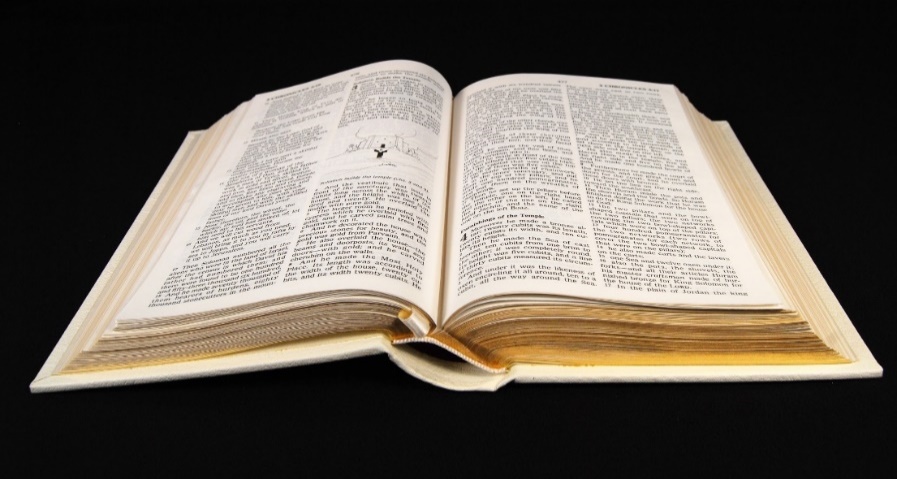 Then Comes the End
1 Thessalonians 4:15-5:2 		Resurrection
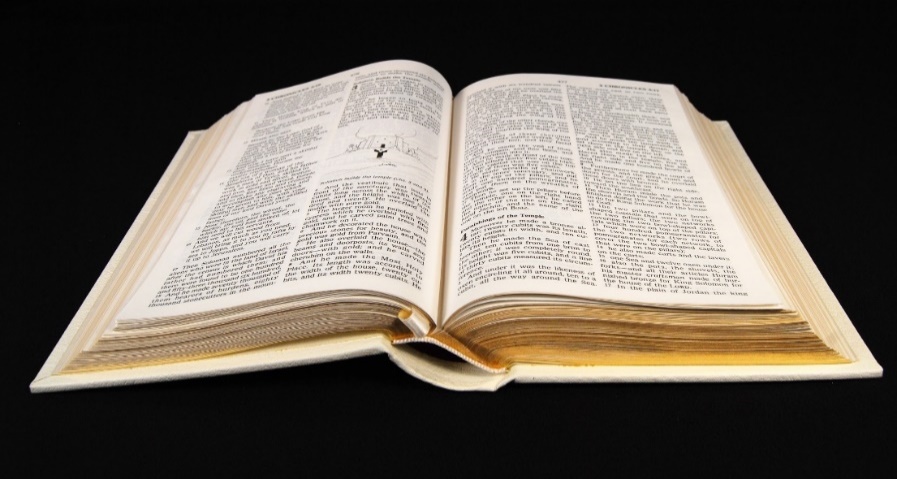 [Speaker Notes: 15 For this we say to you by the word of the Lord, that we who are alive and remain until the coming of the Lord will by no means precede those who are [d]asleep. 16 For the Lord Himself will descend from heaven with a shout, with the voice of an archangel, and with the trumpet of God. And the dead in Christ will rise first. 17 Then we who are alive and remain shall be caught up together with them in the clouds to meet the Lord in the air. And thus we shall always be with the Lord. 18 Therefore comfort one another with these words. 5:1 But concerning the times and the seasons, brethren, you have no need that I should write to you. 2 For you yourselves know perfectly that the day of the Lord so comes as a thief in the night.]
Then Comes the End
1 Thessalonians 4:15-5:2 		Resurrection
2 Peter 3:10-13					Destruction
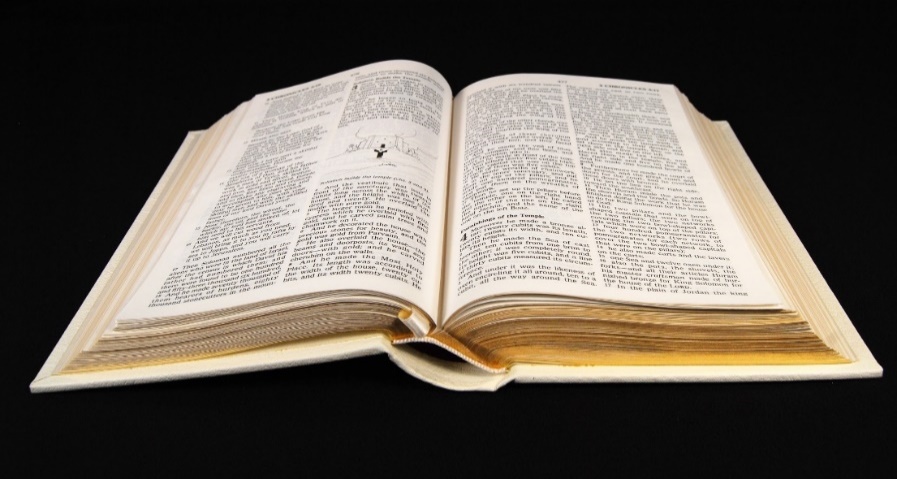 [Speaker Notes: 10 But the day of the Lord will come as a thief in the night, in which the heavens will pass away with a great noise, and the elements will melt with fervent heat; both the earth and the works that are in it will be [d]burned up. 11 Therefore, since all these things will be dissolved, what manner of persons ought you to be in holy conduct and godliness, 12 looking for and hastening the coming of the day of God, because of which the heavens will be dissolved, being on fire, and the elements will melt with fervent heat?]
Then Comes the End
1 Thessalonians 4:15-5:2 		Resurrection
2 Peter 3:10-13					Destruction
Matthew 25:31-33				Judgment
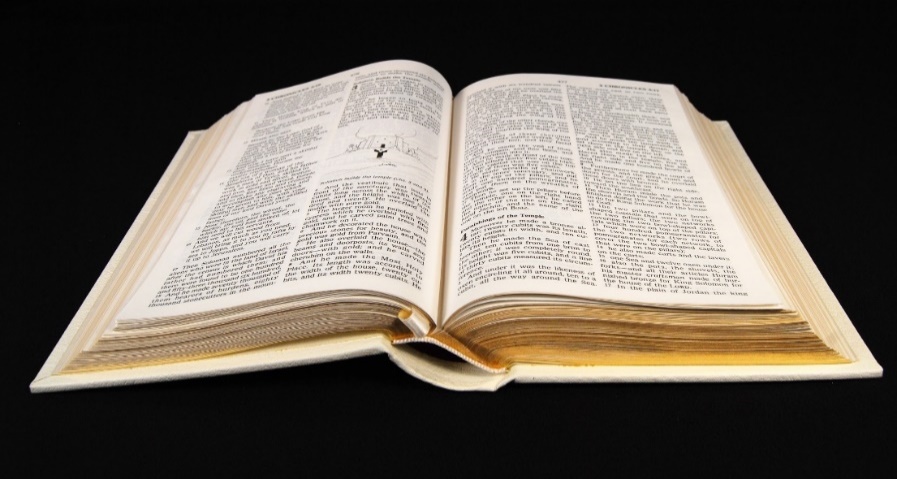 [Speaker Notes: 1 “When the Son of Man comes in His glory, and all the [c]holy angels with Him, then He will sit on the throne of His glory. 32 All the nations will be gathered before Him, and He will separate them one from another, as a shepherd divides his sheep from the goats.]
Then Comes the End
1 Thessalonians 4:15-5:2 		Resurrection
2 Peter 3:10-13					Destruction
Matthew 25:31-33				Judgment
Revelation 20:11-14				Eternity
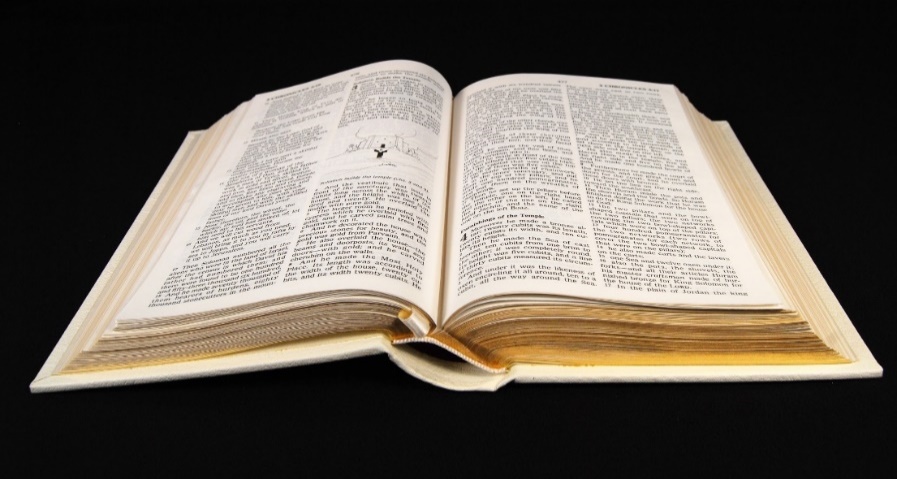 [Speaker Notes: 11 Then I saw a great white throne and Him who sat on it, from whose face the earth and the heaven fled away. And there was found no place for them. 12 And I saw the dead, small and great, standing before [c]God, and books were opened. And another book was opened, which is the Book of Life. And the dead were judged according to their works, by the things which were written in the books. 13 The sea gave up the dead who were in it, and Death and Hades delivered up the dead who were in them. And they were judged, each one according to his works. 14 Then Death and Hades were cast into the lake of fire. This is the second [d]death. 15 And anyone not found written in the Book of Life was cast into the lake of fire.]
Before the Last Day
No one is in heaven OR hell yet
	No one is in heaven except Jesus – John 1:18
	No one is in hell – 2 Peter 2:17, 3:7
		Not even the Devil – 1 Peter 5:8
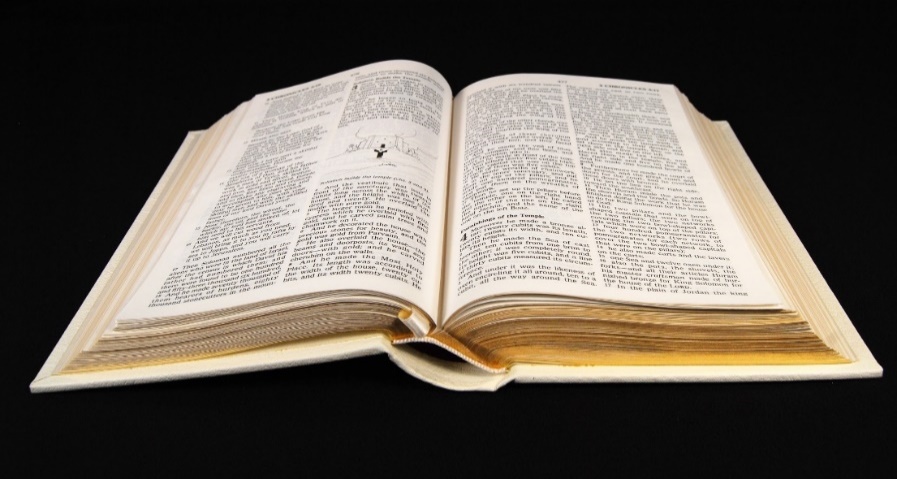 [Speaker Notes: 1 Pet 5:8 Be sober, be vigilant; because your adversary the devil walks about like a roaring lion, seeking whom he may devour. 
John 1:18 No one has seen God at any time. The only begotten [h]Son, who is in the bosom of the Father, He has declared Him.]
What Won’t Matter
Your wealth and success
	Luke 16:19-23
	James 5:1-4
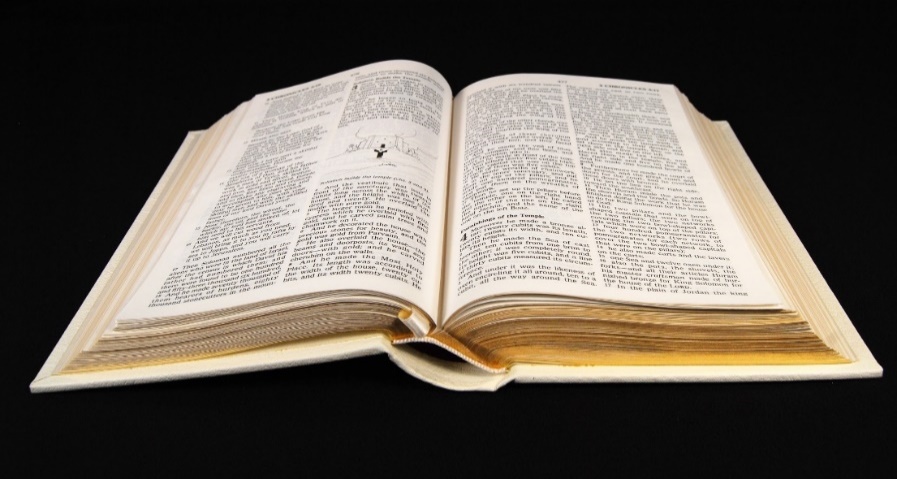 [Speaker Notes: Lu 16:19 ¶ "There was a certain rich man who was clothed in purple and fine linen and fared sumptuously every day. 20 "But there was a certain beggar named Lazarus, full of sores, who was laid at his gate,
 21 "desiring to be fed with the crumbs which fell from the rich man's table. Moreover the dogs came and licked his sores.  22 "So it was that the beggar died, and was carried by the angels to Abraham's bosom. The rich man also died and was buried. 23 "And being in torments in Hades, he lifted up his eyes and saw Abraham afar off, and Lazarus in his bosom.
Jas 5:1 ¶ Come now, you rich, weep and howl for your miseries that are coming upon you! 2 Your riches are corrupted, and your garments are moth-eaten. 3 Your gold and silver are corroded, and their corrosion will be a witness against you and will eat your flesh like fire. You have heaped up treasure in the last days. 4 Indeed the wages of the laborers who mowed your fields, which you kept back by fraud, cry out; and the cries of the reapers have reached the ears of the Lord of Sabaoth.]
What Won’t Matter
Your wealth and success
Your popularity and power
	Matthew 16:26
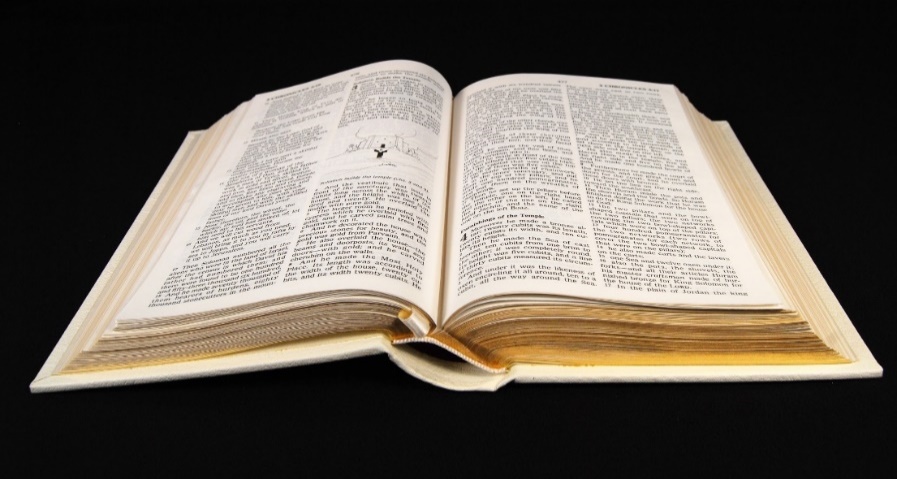 [Speaker Notes: Mt 16:26 "For what profit is it to a man if he gains the whole world, and loses his own soul? Or what will a man give in exchange for his soul?]
What Won’t Matter
Your wealth and success
Your popularity and power
That you know Jesus
	Matthew 7:21
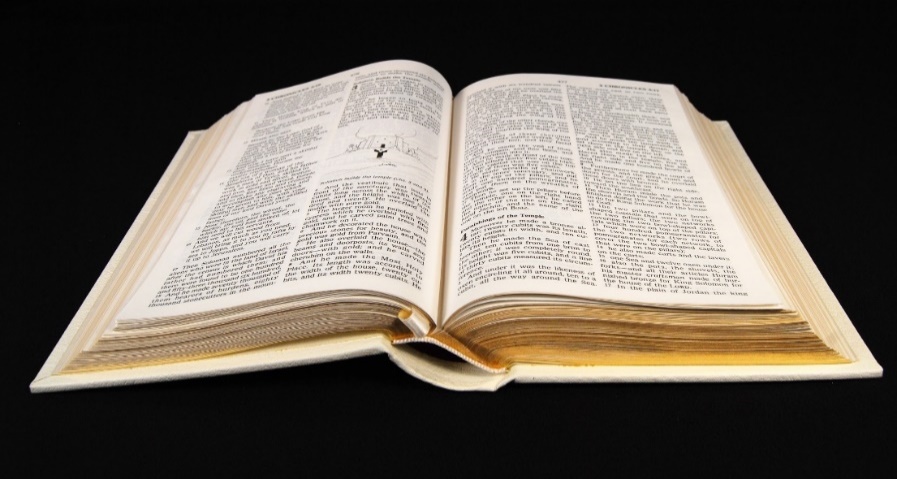 [Speaker Notes: Mt 7:21 ¶ "Not everyone who says to Me, 'Lord, Lord,' shall enter the kingdom of heaven, but he who does the will of My Father in heaven.]
What Won’t Matter
Your wealth and success
Your popularity and power
That you know Jesus
That you did good works
	Matthew 7:22
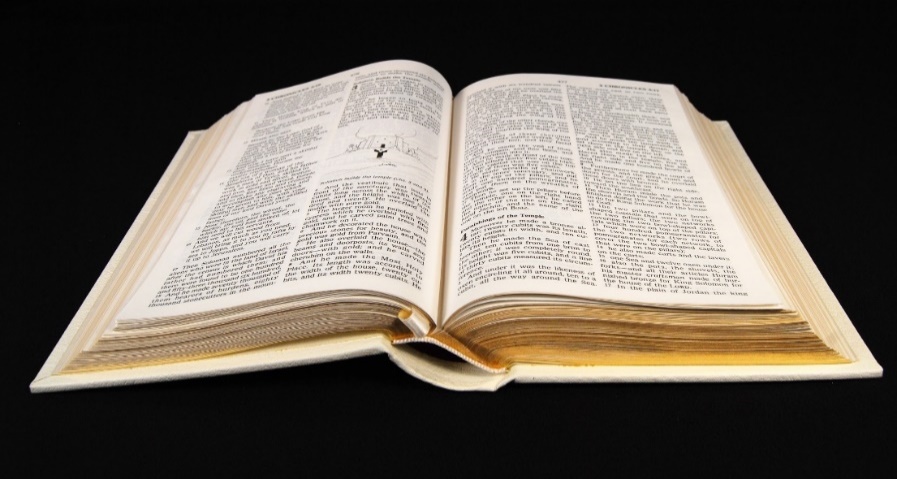 [Speaker Notes: Mt 7:21 ¶ "Not everyone who says to Me, 'Lord, Lord,' shall enter the kingdom of heaven, but he who does the will of My Father in heaven. 22 "Many will say to Me in that day, 'Lord, Lord, have we not prophesied in Your name, cast out demons in Your name, and done many wonders in Your name?' 23 "And then I will declare to them, 'I never knew you; depart from Me, you who practice lawlessness!']
What Won’t Matter
Your wealth and success
Your popularity and power
That you know Jesus
That you did good works
That you followed good people
	Matthew 7:13-15
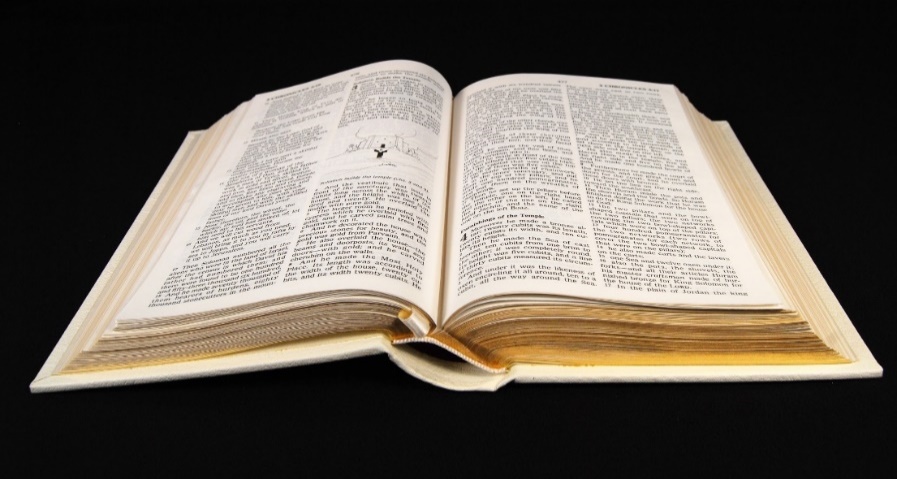 [Speaker Notes: Mt 7:13 "Enter by the narrow gate; for wide is the gate and broad is the way that leads to destruction, and there are many who go in by it. 14 "Because narrow is the gate and difficult is the way which leads to life, and there are few who find it. 15 ¶ "Beware of false prophets, who come to you in sheep's clothing, but inwardly they are ravenous wolves.]
Dismissed by God
“Depart from me, I know you not”

“Go away into everlasting punishment”

“Bind him hand and foot, take him away, and cast him into outer darkness; there will be weeping and gnashing of teeth.”
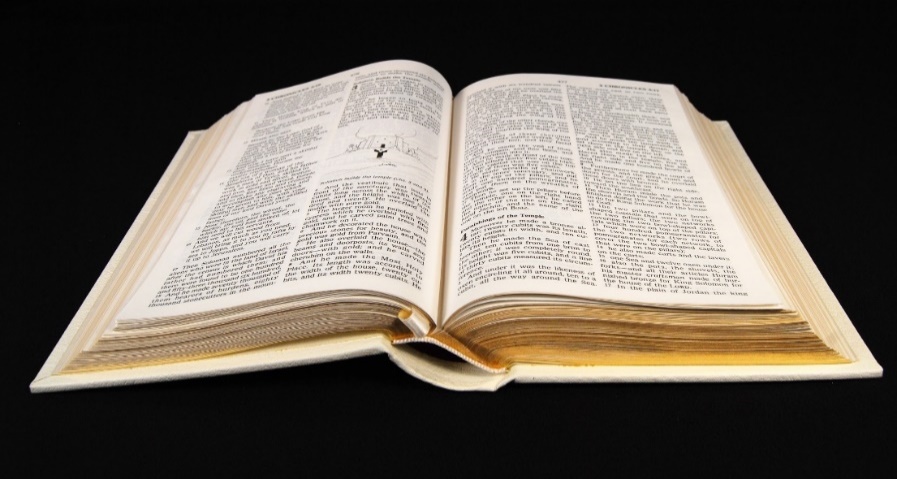 What Will Matter
That you have remained clothed in Christ
	Revelation 16:15
	Galatians 3:27
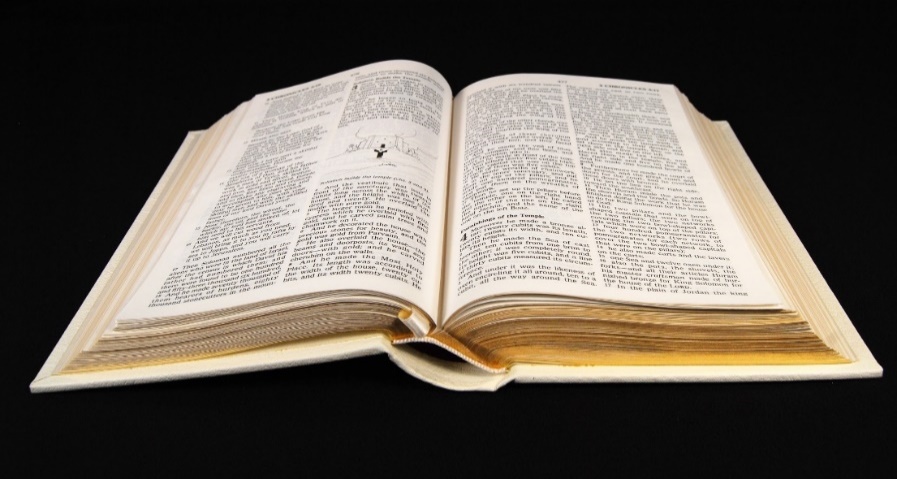 [Speaker Notes: Re 16:15 "Behold, I am coming as a thief. Blessed is he who watches, and keeps his garments, lest he walk naked and they see his shame.“
Ga 3:27 For all of you who were baptized into Christ have clothed yourselves with Christ.]
What Will Matter
That you have remained clothed in Christ
That you served other Christians
	Matthew 25:31-46
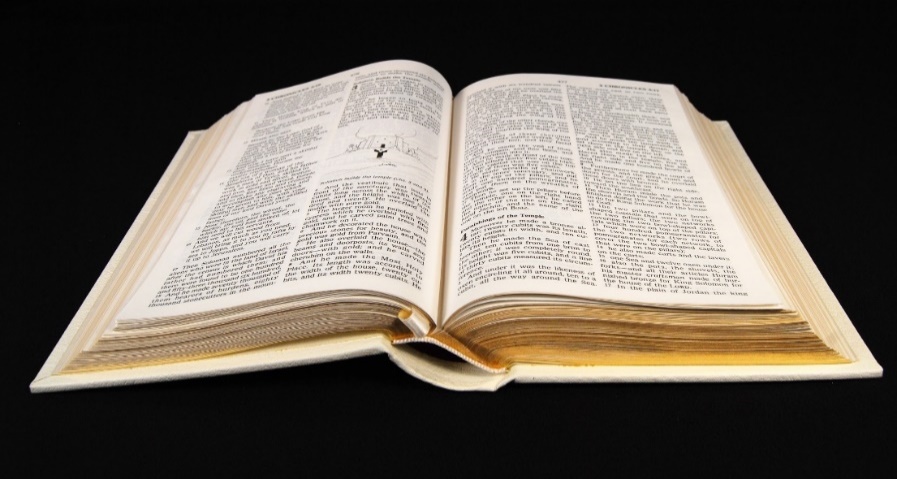 What Will Matter
That you have remained clothed in Christ
That you served other Christians
That you remained pure and undefiled
	James 1:27
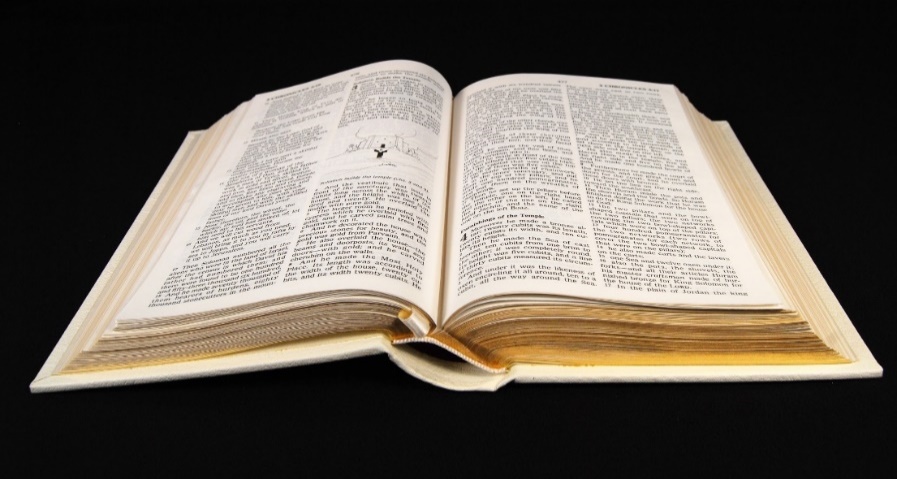 [Speaker Notes: Jas 1:27 Pure and undefiled religion before God and the Father is this: to visit orphans and widows in their trouble, and to keep oneself unspotted from the world.]
What Will Matter
That you have remained clothed in Christ
That you served other Christians
That you remained pure and undefiled
That you were a worshipper of God
	John 9:31
	Hebrews 10:26
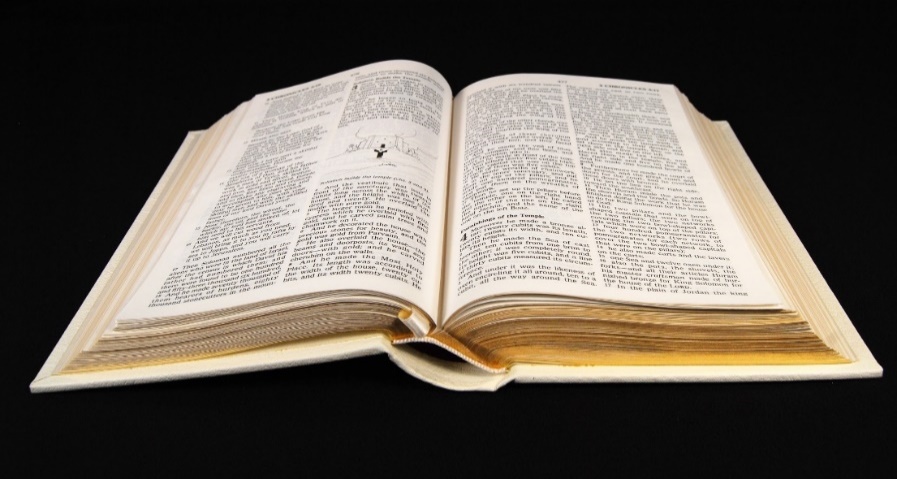 [Speaker Notes: Be sober, be vigilant; because your adversary the devil walks about like a roaring lion, seeking whom he may devour.
18 No one has seen God at any time. The only begotten [h]Son, who is in the bosom of the Father, He has declared Him.]
Being Ready For That Day
The day will come like a thief
	You will not expect it
	No signs or wonders
	A day like any other

Being ready means you are ready NOW
Ready For the Day
Jesus is returning for those who:
	Have believed
	Have confessed Him
	Have turned from sin
	Have been baptized
	Have remained faithful
			Is that YOU?
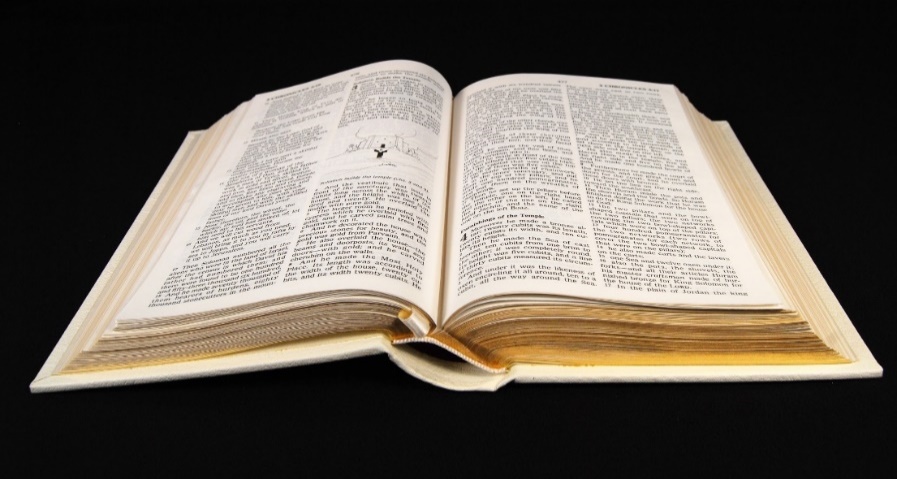 Pu